Disease-Modifying Antirheumatic Drugs (DMARDs)
Dr. Mohammed Al-Sbou
Professor of clinical Pharmacology
Faculty of Medicine, Mutah University
1
Types of Arthritis
Most common: Rheumatoid arthritis (RA)
Less common of inflammatory arthritis: 
 - Juvenile idiopathic arthritis (JIA)
 -  Spondyloarthritis (ankylosing spondylitis, psoriatic arthritis, arthritis associated with inflammatory bowel disease)
Joint pains (arthralgia) is common in connective tissue diseases (SLE, scleroderma)
Endocrine diseases (hypo- & hyperthyroidism)
2
Rheumatoid arthritis (RA)
is an autoimmune disease that can cause chronic inflammation of joints & other areas of the body
Fatigue
Joint pain, tenderness, swelling, redness, warmth
Stiffness of joints, particularly worse in the morning
Many joints affected (polyarthritis)
Both sides of the body affected (symmetric)
3
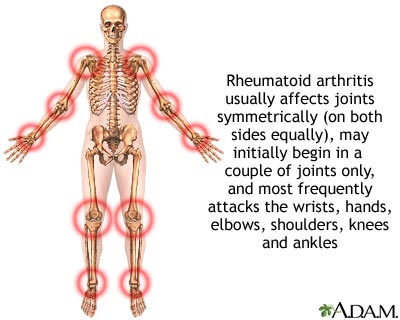 4
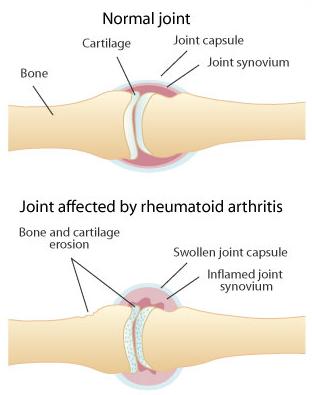 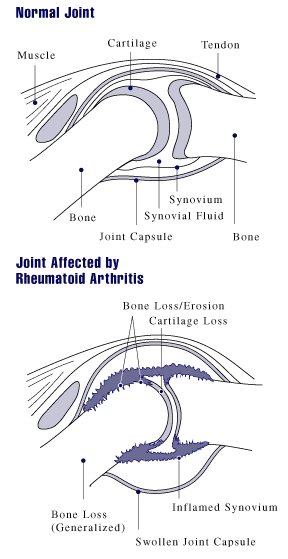 5
Patient’s priority is relief of joint pain, swelling & stiffness
There is no cure for arthritis 
Successful treatment requires multidisciplinary approach with DMARDs, pain management (NSAIDs) & low-dose corticosteroids, physiotherapy
6
DMARDs
Are immunemodulators that restore more normal immune environment within joint synovium
They are used primarily for rheumatic disorders in which inflammatory disease does not respond to cylcooxygenase inhibitors
7
DMARDs
- Slow course of disease
- Can cause remission
- Prevent further destruction of joints & involved tissues
- Early initiation of DMARDs is recommended to control signs & symptoms and to limit joint damage
8
DMARDs
Immunosuppressants: 
   (Methotrexate, leflunomide, azathioprine, ciclosporin, cyclophosphamide)
Hydroxychloroquine
D-Penicillamine
Gold Salts
Biological agents: cytokine modulators
9
DMARDs
They have a long onset of action, require 2-6 months for full therapeutic response
Choice of DMARDs:
 - No one DMARD is efficacious and safe in every patient
 - Start with traditional small molecules agents, such as methotrexate or hydroxychloroquine (efficacious, well  tolerated, well-known side-effects profiles)
10
DMARDs
Inadequate response, newer drugs such as leflunomide, anakinra, TNF inhibitors (etanercept, infliximab, adalimumab)
Combination therapies are both safe & effective
In most cases, methotrexate is combined with one DMARDs (TNF inhibitors) 
- Combination of MTX plus rituximab
11
1. Methotrexate
It is an immunosuppressant (RA is autoimmune disease)
First line treatment in RA & PA
Used alone or in combination therapy in patients with moderate to severe rheumatoid or psoriatic arthritis who have not responded to NSAIDs
It acts by competitive inhibition of enzyme dihydrofolate reductase 
Inhibits purine synthesis
12
1. Methotrexate
Slows appearance of new erosions within involved joints on radiographs
Response to MTX occurs sooner than with other agents within 3 to 6 weeks
In high doses, used in solid & haematological malignancies
Doses in RA are lower than those needed in cancer chemotherapy, 7.5 mg once a week orally
13
1. Methotrexate
Adverse effects:
- Most common: Mouth ulcer & nausea
Bone marrow toxicity: Pancytopenia (WBCs) 
Hepatic toxicity: Liver cirrhosis with long-term use
Acute pneumonia-like syndrome, after chronic administration
It is teratogenic
Taking leucovorin (folinic acid) reduces severity of side effects
Monitoring side effects: CBC, liver enzymes, signs of infections
14
2. Leflunomide
It is an immunomodulatory agent that causes cell arrest of T lymphocytes through its action on dihydroorotate dehydrogenase (DHODH)
Inhibits pyrimidine synthesis & prevent T-cell proliferation which is thought to be important in pathogenesis of RA
15
2. Leflunomide
Reduces pain, inflammation & slow progression of structural damage
Can be used in monotherapy as alternative to MTX or an addition to MTX
Pharmacokinetics: 
 - Administered orally
 - Long half-life of 14 to 18 days
16
2. Leflunomide
Adverse effects:
- Most common: headache, diarrhea, nausea
Weight loss, allergic reactions (skin rash, alopecia)
Teratogenic, is contraindicated during pregnancy
Should be used with caution in liver disease
17
3. Hydroxychloroquine
Advaquenil
Is used in treatment of malaria (antimalaria actions)
Used in early & mild RA
When used alone, it dose not slow joint damage, it is often used in combination with MTX 
Accumulate within lymphocytes, macrophages & inhibit phagocyte function
18
3. Hydroxychloroquine
It is used for arthralgia associated connective tissue diseases e.g. SLE
They cause serious adverse effects: 
 - Retinal damage (rare)
 - Skin discoloration
 - Alopecia
 - Bleaching of hear 
 - GI upset
19
4. D-Penicillamine
It reduces rheumatoid factor & concentration of immune complexes in plasma & synovial fluids
Rarely used 
Serious side effects: GI upset, impairment of taste, dermatological, nephritis, aplastic anemia, allergic reactions
20
Biological Therapies (Cytokine modulators)
Interleukin-1b (IL-1b) & tumor necrosis factor-alpha (TNF-alpha) are pro-inflammatory cytokines involved in pathogenesis of RA
Drug antagonists of cytokines are effective in treating RA
21
Cytokine modulators
When secreted by synovial macrophages, they stimulate synovial cells to proliferate & synthesize collagenase, thereby degrading cartilage, stimulating bone resorption
22
TNF inhibitors decrease signs & symptoms, reduce progression of structural damage, improve physical function 
Clinical response within 2 weeks
TNF inhibitors increase risk of infections (TB, sepsis), fungal infections, pancytopenia
Live vaccinations should be avoided 
Cautious in patients with heart  failure
23
TNF- alpha inhibitors:                     (Etanercept, infliximab, adalimumab) 
IL-1 receptor antagonist: anakinra
Monoclonal antibody: rituximab
24
1. Etanercept (Enbrel)
Genetically engineered fusion protein
Used alone or in combination with MTX
Is given in moderate to severe RA, ankylosing spondylitis, psoriatic arthritis
Mechanism of action:
It binds to TNF molecules & prevents them from binding to cell surface TNF receptors
Is given Sc twice a week, (half-life115 hrs)
Side effects: local inflammation at site of injection
25
2. Infliximab (Remicade)
Is monoclonal antibody that binds to TNF-alpha, thereby neutralizing that cytokine
Approved for treatment of RA, Crohn’s disease & ulcerative colitis, psoriasis, ankylosing spondylitis
Not indicated for use alone, because of development of anti-infliximab antibodies
It is often used in combination with MTX, in patients who had inadequate response to MTX
Is infused IV over 2 hrs
Half life 9.5 days
26
Adverse effects: 
Pancytopenia: leukopenia, neutropenia, thrombocytopenia
Infusion reactions: fever, chills, pruritus, urticaria
May predispose to life-threatening infections
27
3. Anakinra (kineret)
Is an IL-1 receptor antagonist
It binds to IL-1 receptor, thus preventing IL-1 action
Is used alone or in combination with other DMARDs in patients who failed to response to DMARDs
Is given Sc
 It causes neutropenia
28
4. Rituximab
Monoclonal antibody against CD20 antigen found on surface of B lymphocytes, resulting in B-cell depletion
B cells in RA causes activation of T lymphocytes, producing of autoantibodies (anti-CCP cyclic citrullinated peptide antibody), RF & TNF alpha, IL-1
Used in severe RA with no response to TNF inhibitors
Is given by IV infusion
Side effects: infusion reaction (urticaria, hypotension, angioedema)
29
Intra-articular injection of corticosteroids
Hydrocortisone, prednisolone & dexamethasone
Benefit from one injection may last many weeks
Aseptic precautions for introducing infection
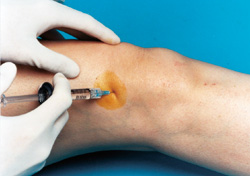 30
Intra-articular injection of corticosteroids
Too frequent injections may promote joint damage by removing protective limitation conferred by pain
Injections in a single joint would not exceed three per year
31
Role of systemic corticosteroids
Use for systemic corticosteroids is reluctance because of its adverse effects
In extreme severity, high dose prednisolone (20- 40 mg/d) very effectively suppress inflammation
Where DMARDs have failed or produced intolerable adverse effects 
   e.g. prednisolone 7.5 mg once daily orally
32
Different ways of using DMARDs
Drugs may be administered in sequence (to find most effective)
Alternatively, up to three DMARDs may be given in combination, with drugs added progressively or all started at same time
Some patients fail to all the standard treatments, they may benefit from long-term maintenance on prednisolone (2- 4 years)
33